В гостях у Настёны - сластены
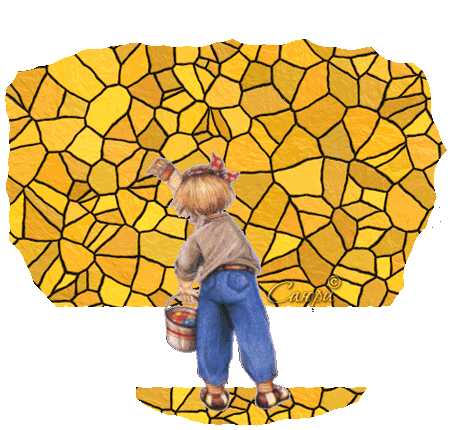 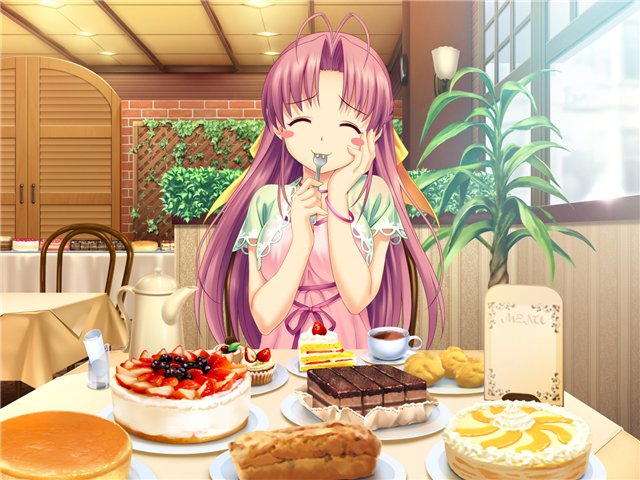 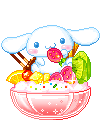 ? ? ?
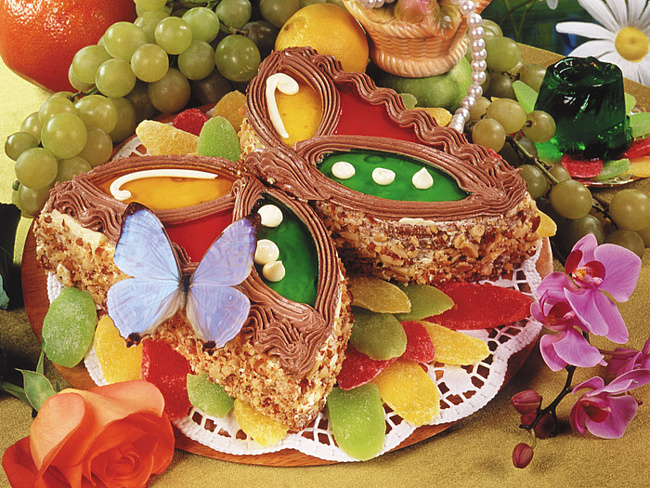 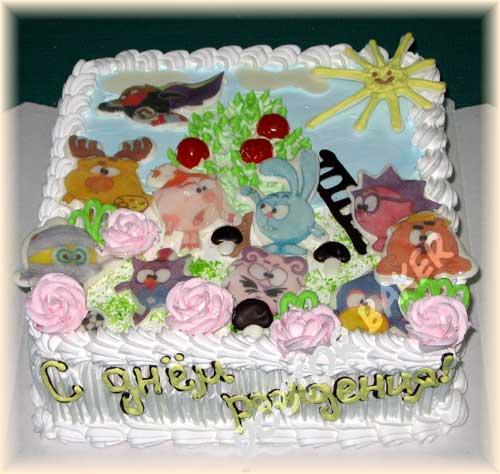 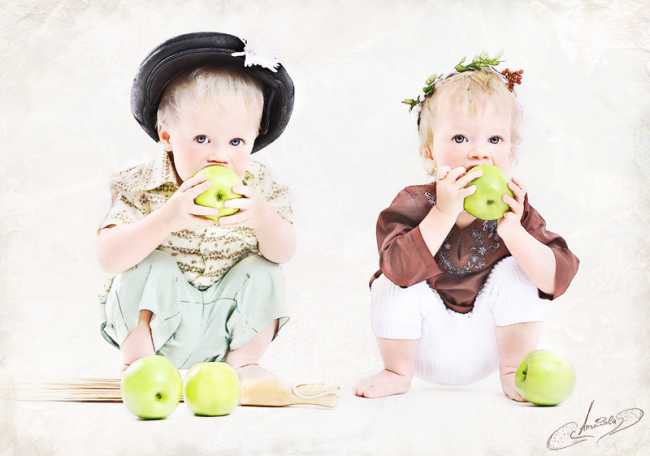 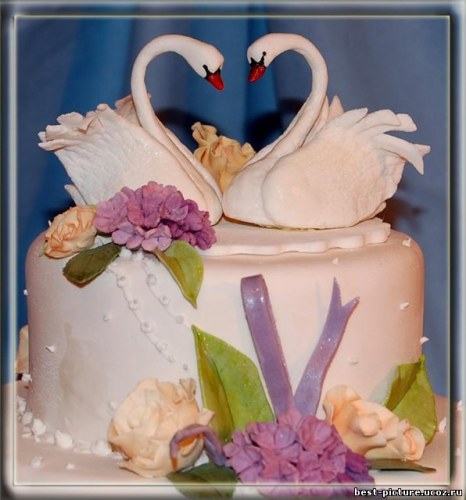 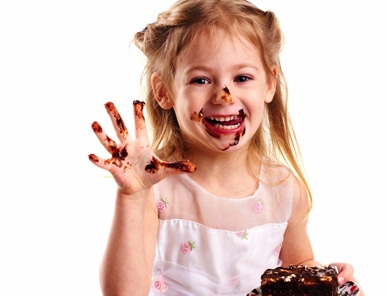 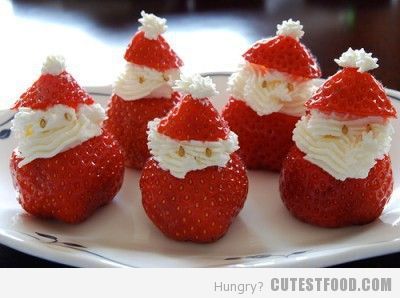 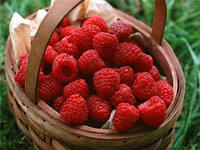 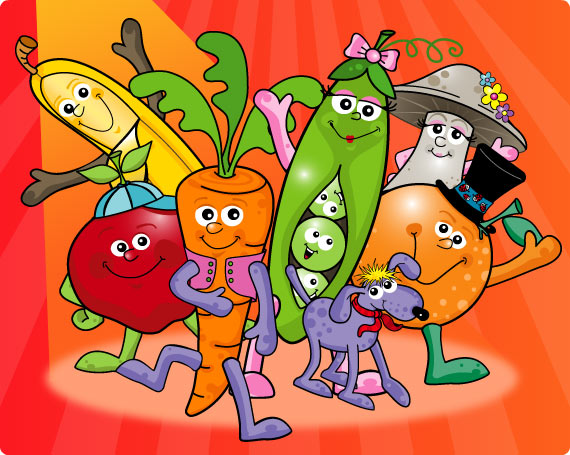 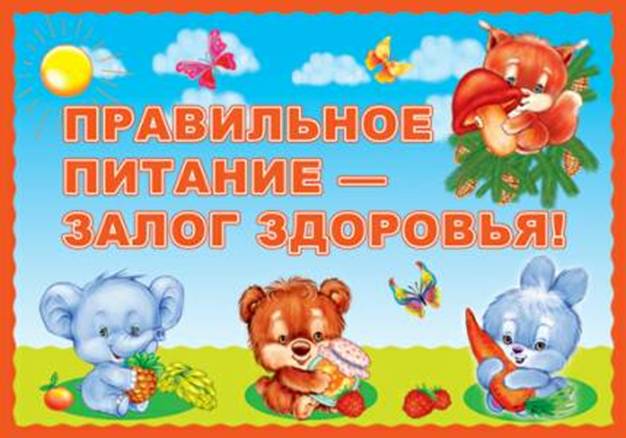